Qui suis-je ?
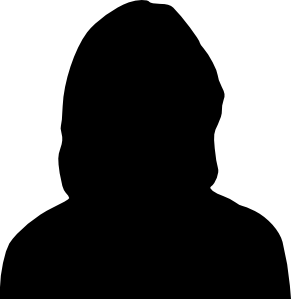 Ordre du jour
Moi
Ma famille
Mon sport
Mes passe-temps et mes préférences
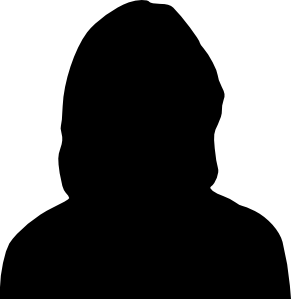 Moi
Photo de moi
Mon nom

J’ai ans.

Mes cheveux sont.

Mes yeux sont.

Je suis née le 1977 à.  

Je viens du Saguenay.
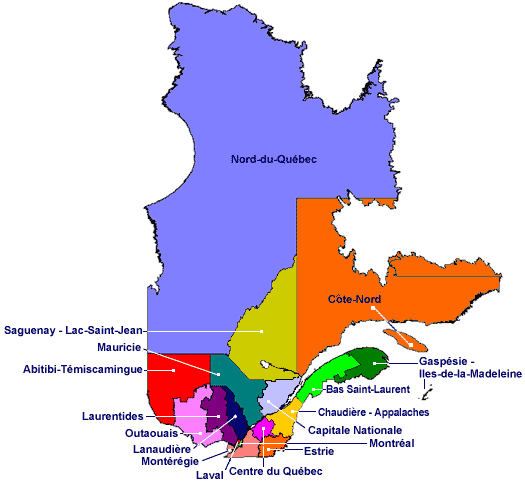 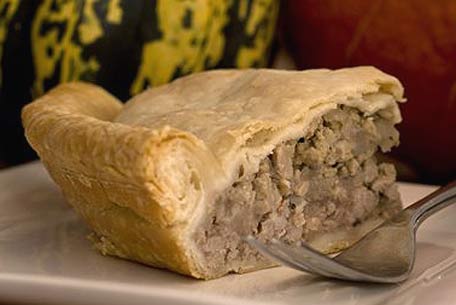 http://www.youtube.com/watch?v=80Yo0KxVo4U
Je suis arrivée à Montréal en avril 2002, car je voulais enseigner.
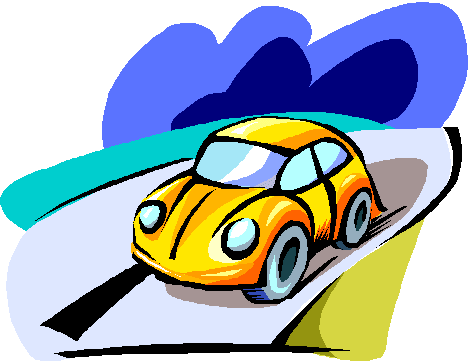 Ma famille
Photo de ma famille
Mon sport
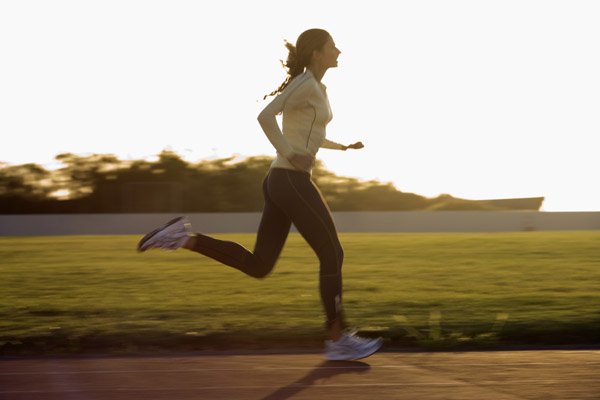 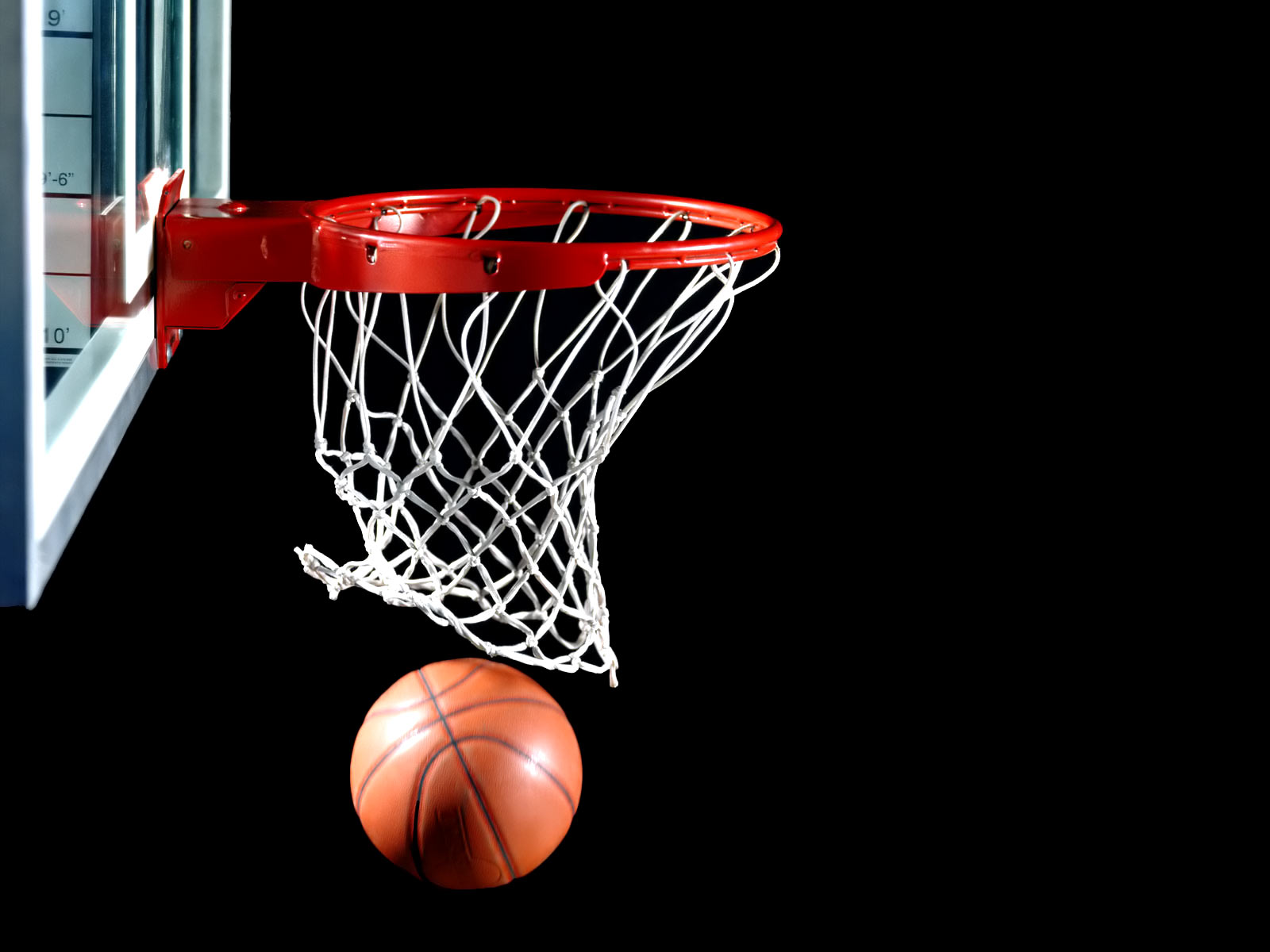 Mes 
passe-temps et mes préférences
Théâtre
Bricolage
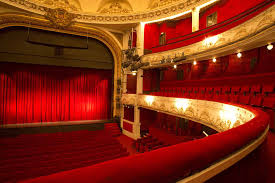 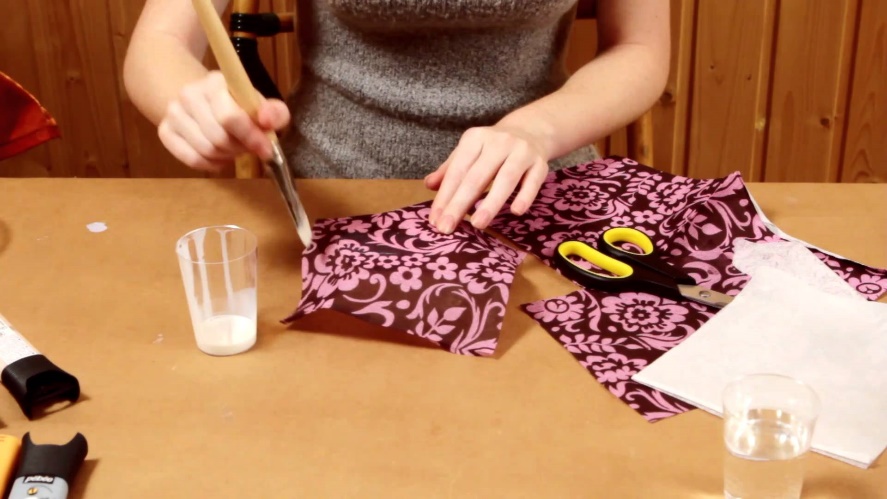 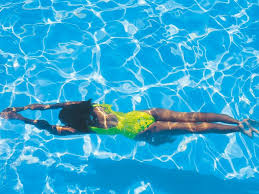 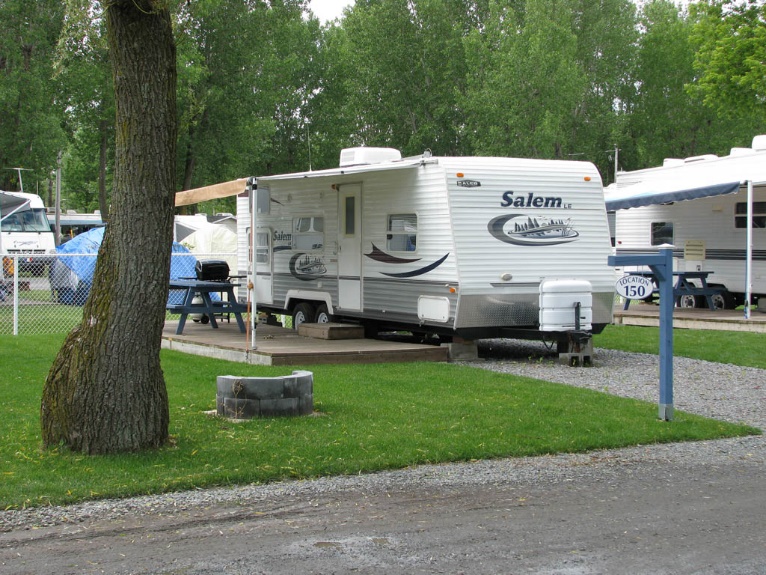 Camping
Baignades
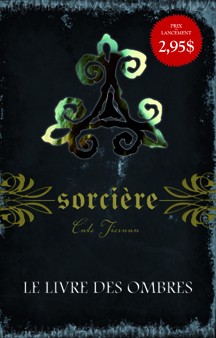 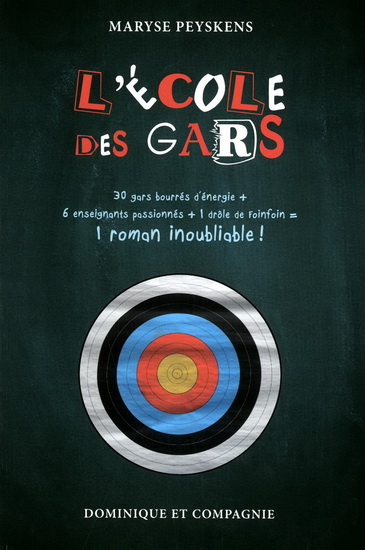 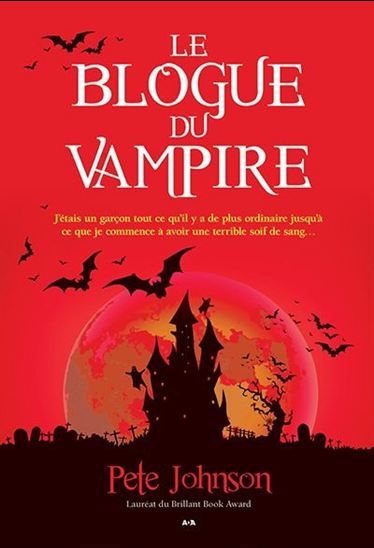 Mes dernières lectures appréciées !
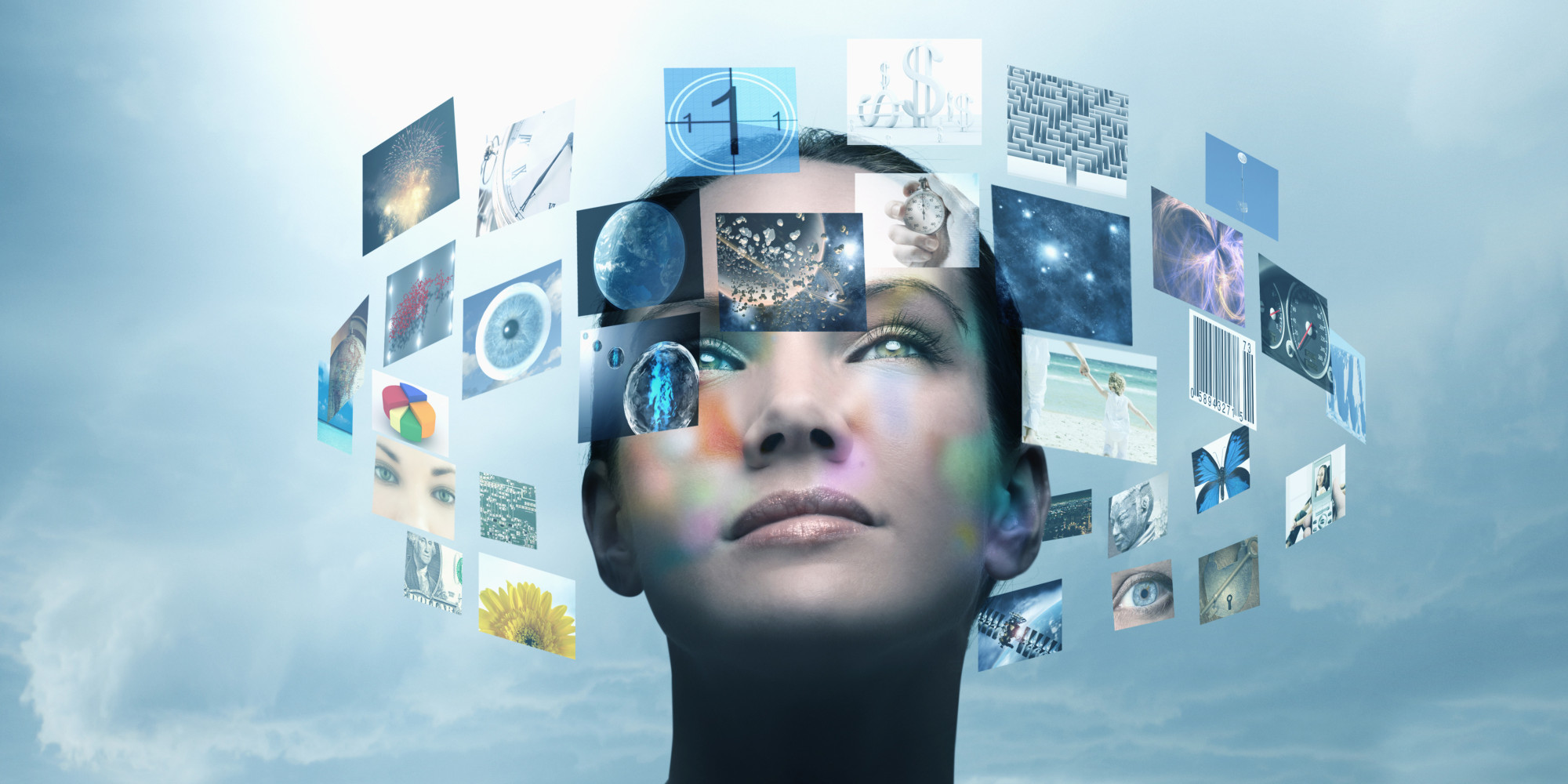 J’adore apprendre (Internet)
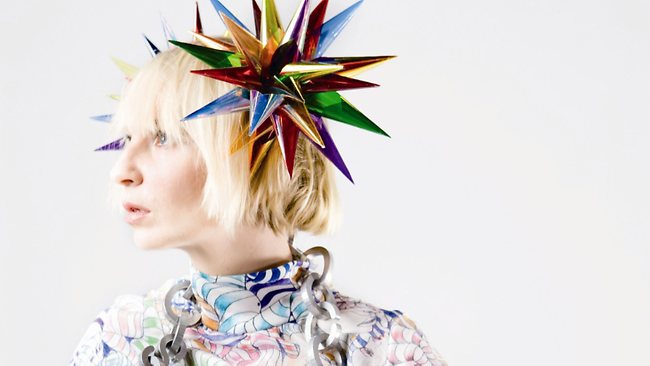 Ma chanteuse préférée !
https://www.youtube.com/watch?v=2vjPBrBU-TM
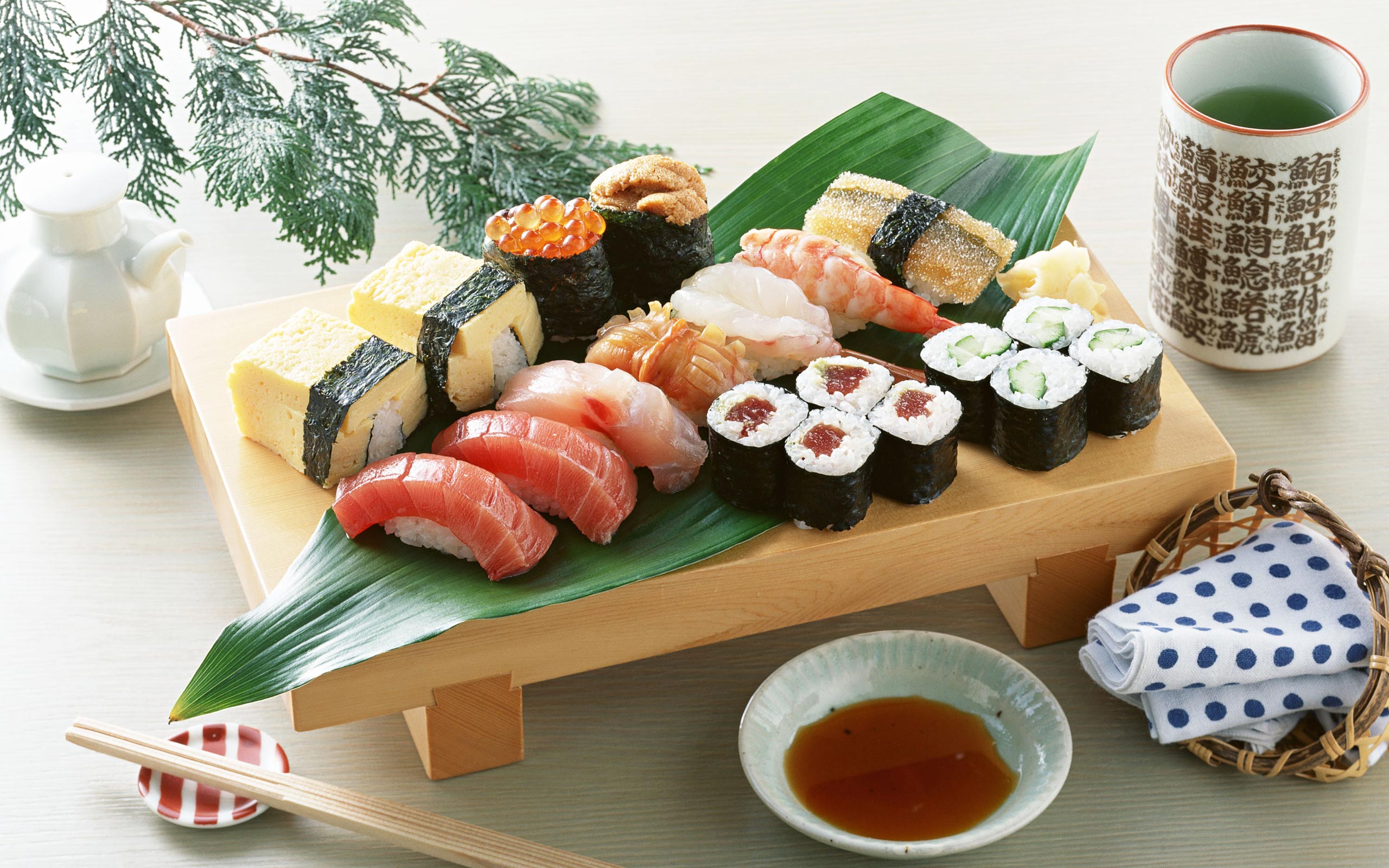 Mon repas préféré
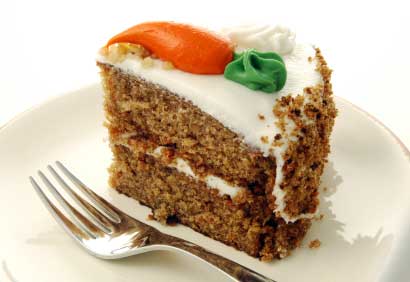 Mon dessert préféré
J’adore …
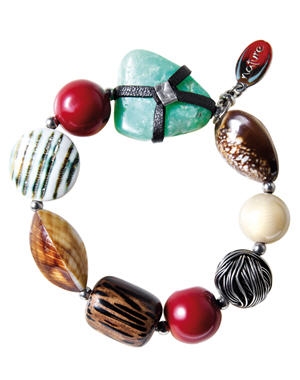 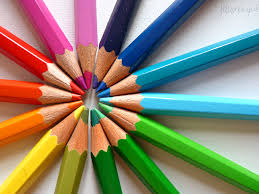 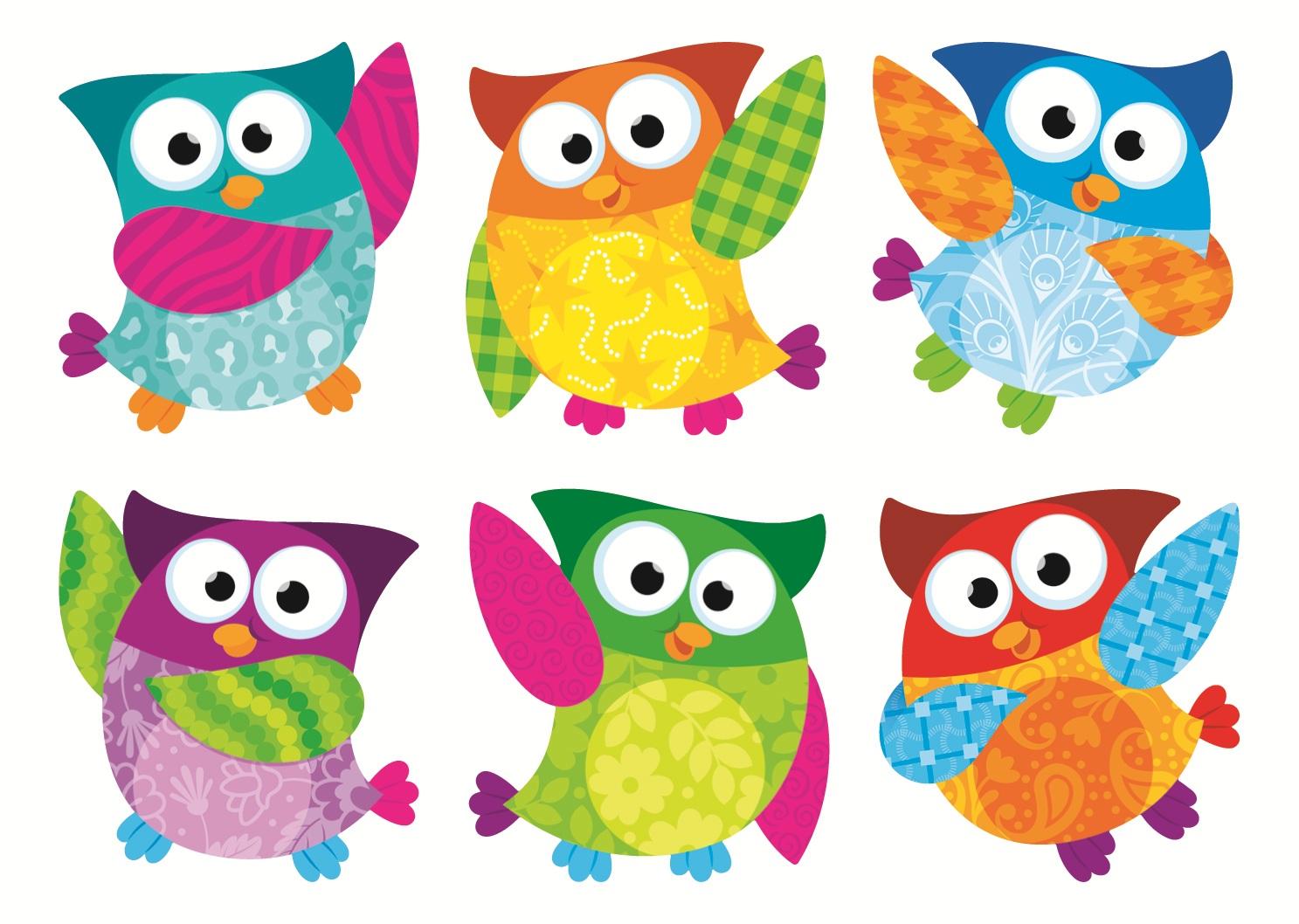 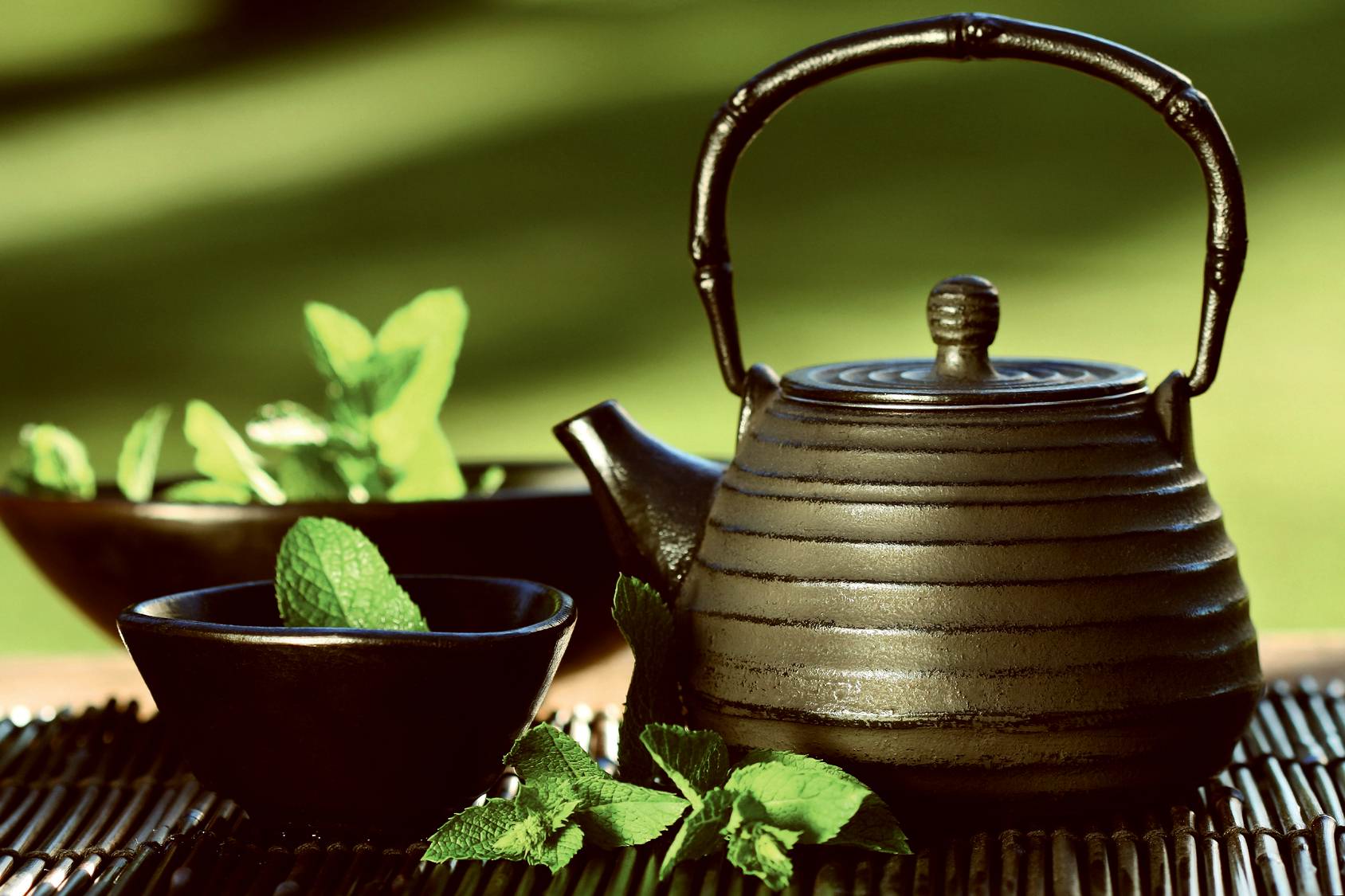 Bonne année scolaire 2015-2016
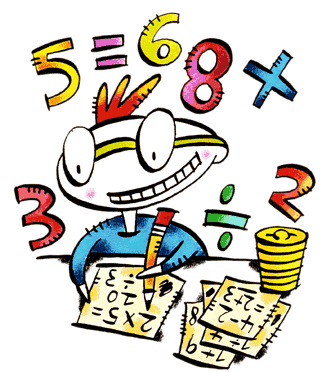